Federal Advisory Committee Breast Cancer in Young WomenSexual Health and Fertility Working Group
Members of Working Group
Anna Crollman
Elissa Thorner, MHS
Myrlene Jeudy, MD
 Ellyn Davidson
Lisa Astalos Chism DNP, APRN, BC, CSC, NCMP, FAANP
Statement of Problem
Lack of consistent acknowledgement, assessment, and interventions offered for sexual health concerns among young women with breast cancer

Lack of consistent acknowledgement, assessment, and interventions offered for fertility concerns among young women with breast cancer
Review of NCCN Current Guidelines
Sexual health

Fertility
Sexual Heath
NCCN Guidelines under Survivorship
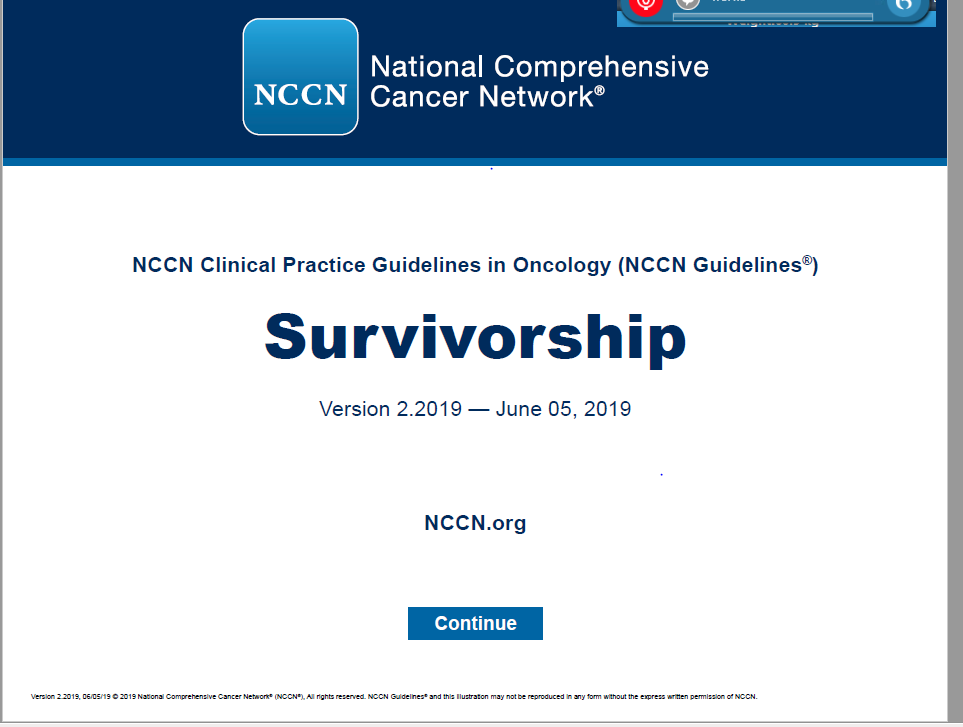 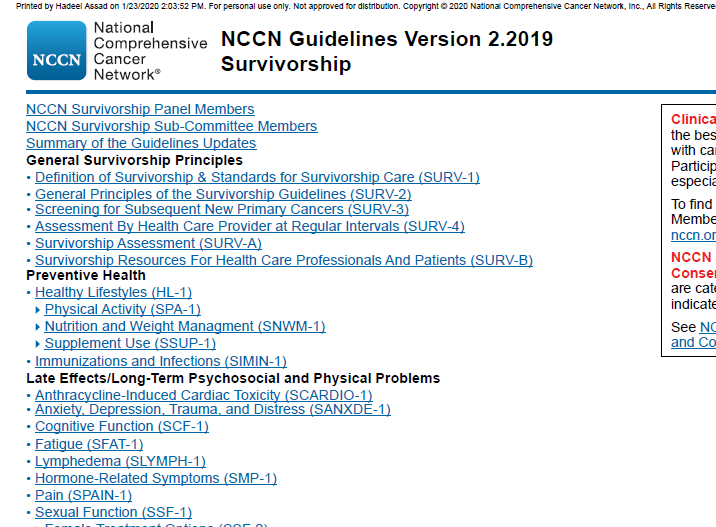 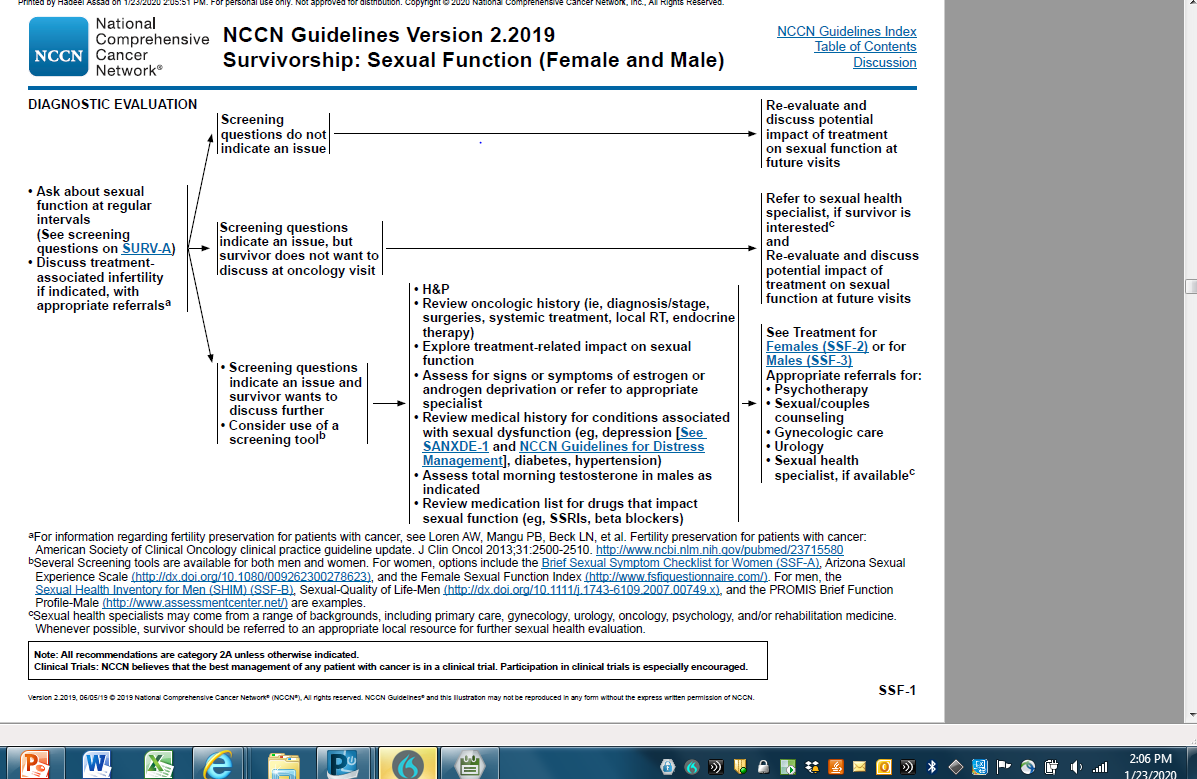 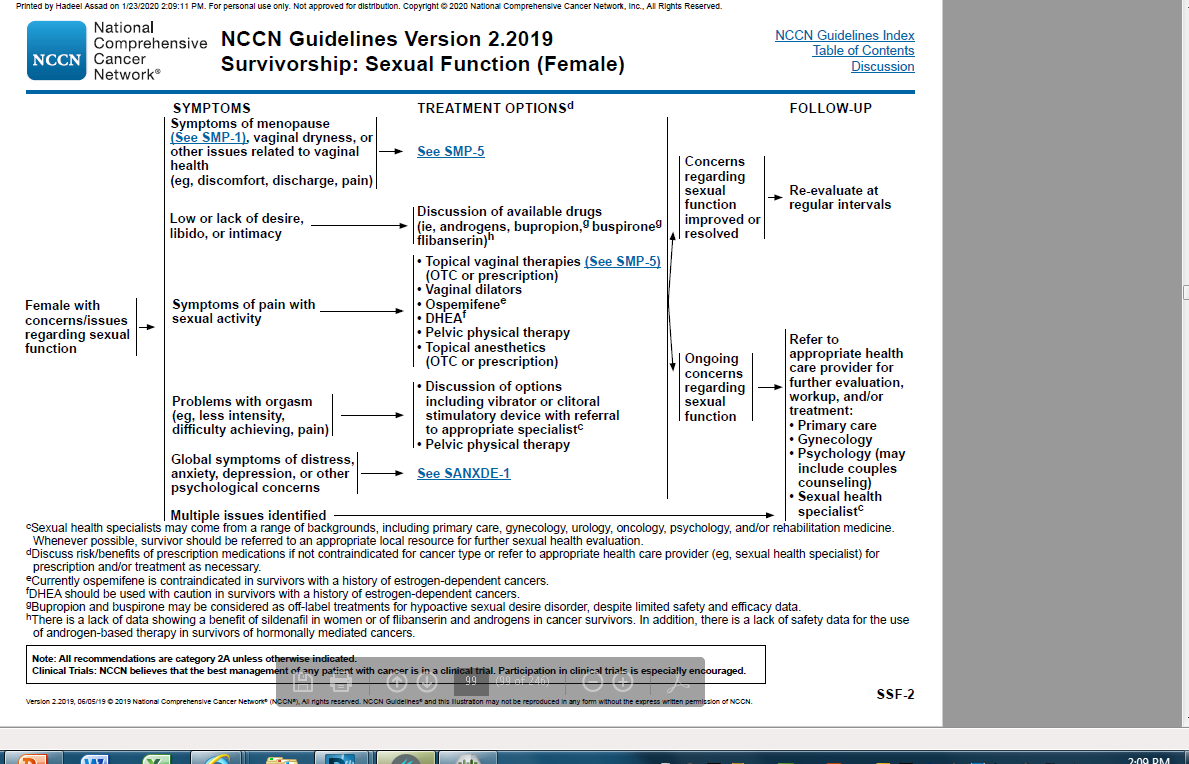 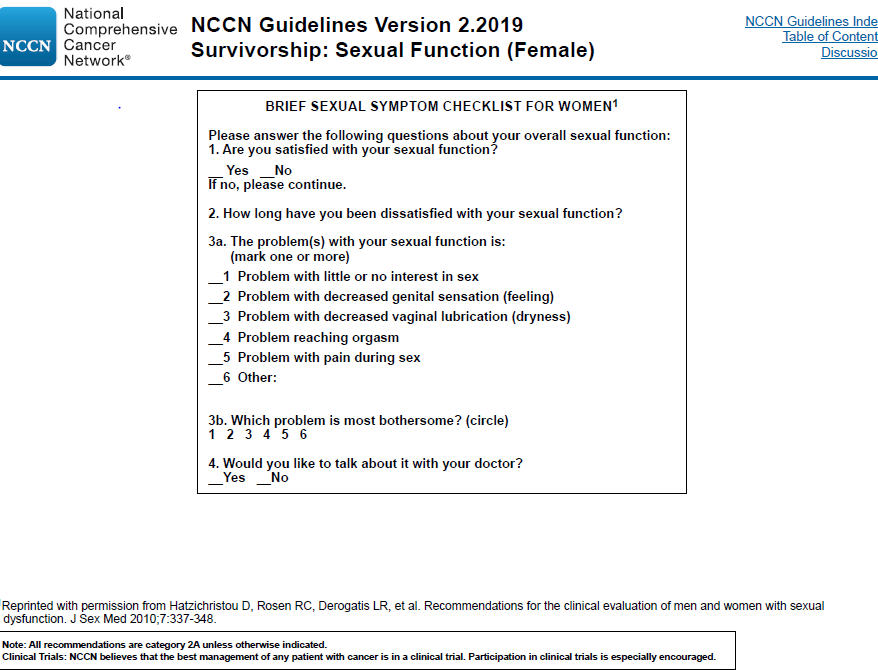 Fertility
NCCN Guidelines under Adolescent and Young Adult Oncology
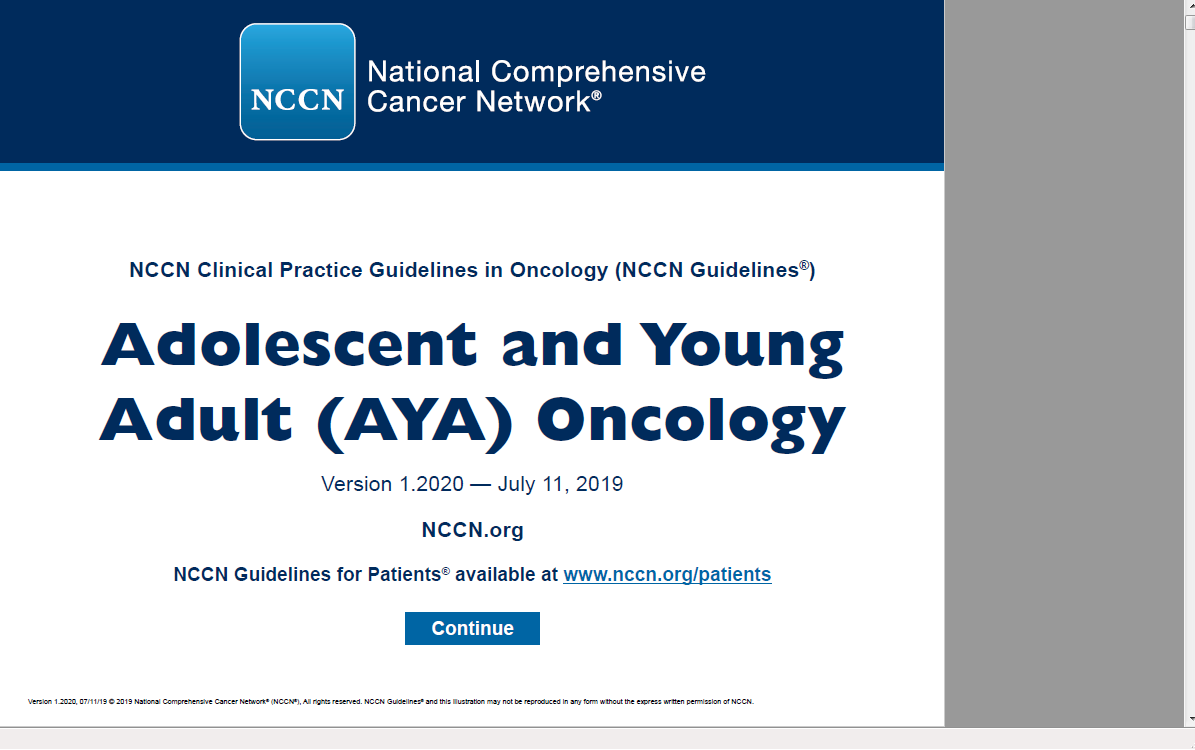 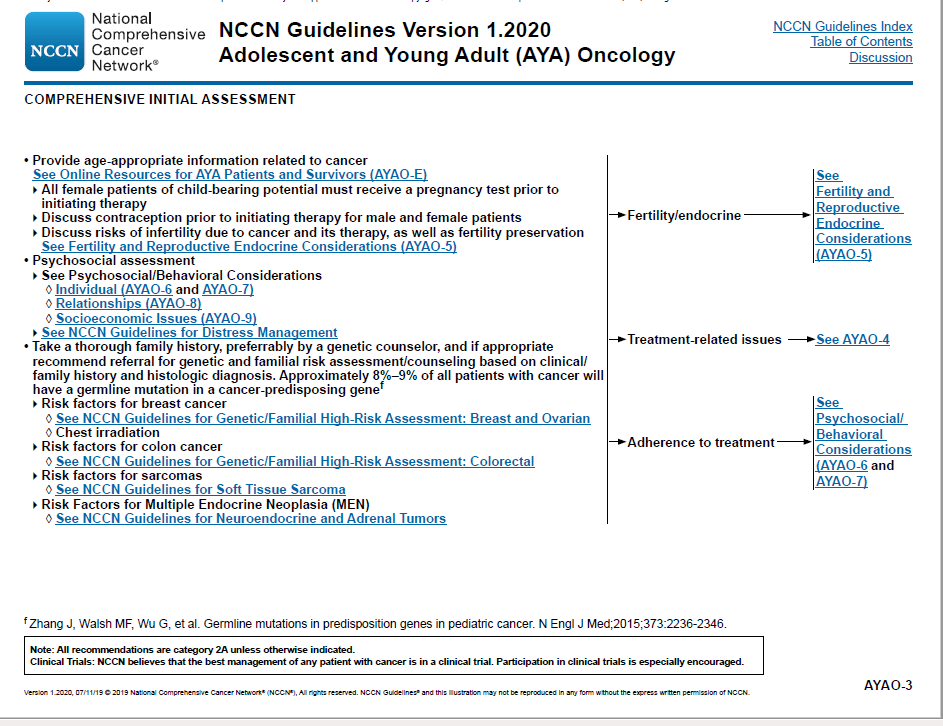 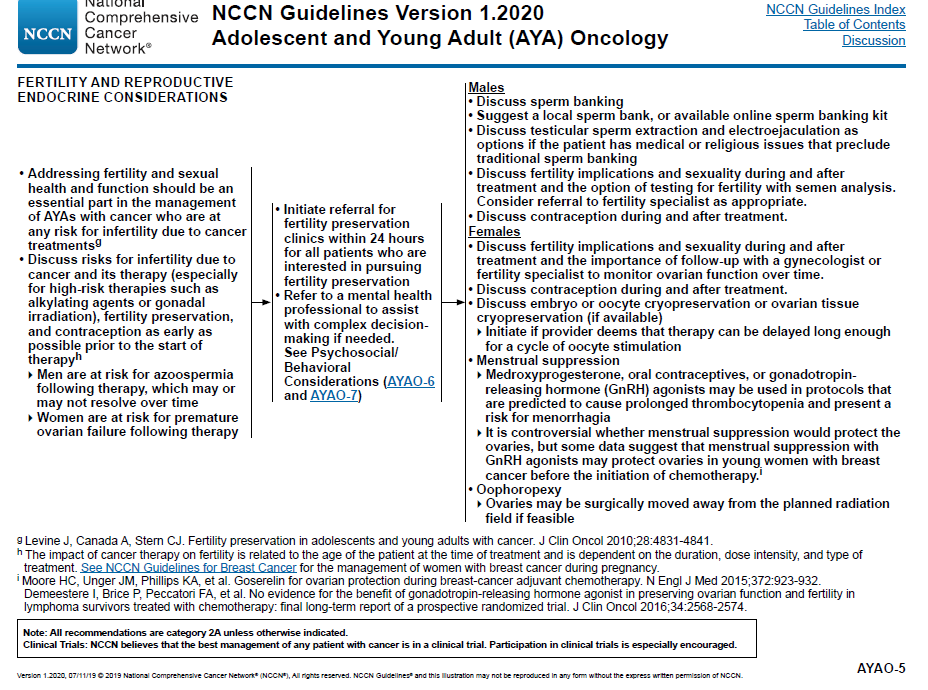 NCCN Guideline Issues:
Sexual Health
Listed under “survivorship”
Not specific to young women in breast cancer
Treatment options not FDA Approved; Requires extensive counseling
Not consistently used according to the literature/practice
Sexual minorities not addressed 
Fertility 
Listed under “adolescent and young adult”
Not specific to young women and breast cancer
Not consistently used according to the literature/practice
Sexual minorities not addressed
The Literature
Sexual health
2.1 Million breast cancer diagnoses each year worldwide (WHO, 2018)
4-6% are women under age of 40
68% of women treated for BC experience sexual function issues, 45% still experience once treatment done 
Most caused by premature ovarian failure as a result of treatment leading to GSM (genitourinary syndrome of menopause), vaginal dryness, pain with intercourse, decreased desire
Others self image related (weight gain, loss of breast(s), hair loss)
Fatigue, pain
The Literature…
Treatments for GSM
Vaginal moisturizers (hyaluronic acid) and lubricants 
Local estrogen – requires risk benefit discussion
Local DHEA- requires discussion 
Vaginal dilators
Vaginal stimulation
CO2 vaginal laser therapy
Local Lidocaine

*More detail available if needed
The Literature…
Treatments for decreased desire
Sexual health counseling/therapy
Flibanserin
Bremelanotide



*More details available if needed
The Literature
Fertility
 Oncofertility- new branch of medicine 
Embryo cryopreservation
Cryopreservation of ovarian tissue
Transplantation of ovarian tissue
Ovarian suppression

Theresa Woodruff Northwestern University 
https://www.youtube.com/watch?v=4G4-38VxrBQ
Future Steps…Based on Feedback from Group
Sexual Health



Fertility
Thank You